Presenter Name
Title 1Title 2
This is your area for new text about your board member. If you need to make the font smaller that’s okay. You can also use this space for other VIP’s as well. The options are endless.
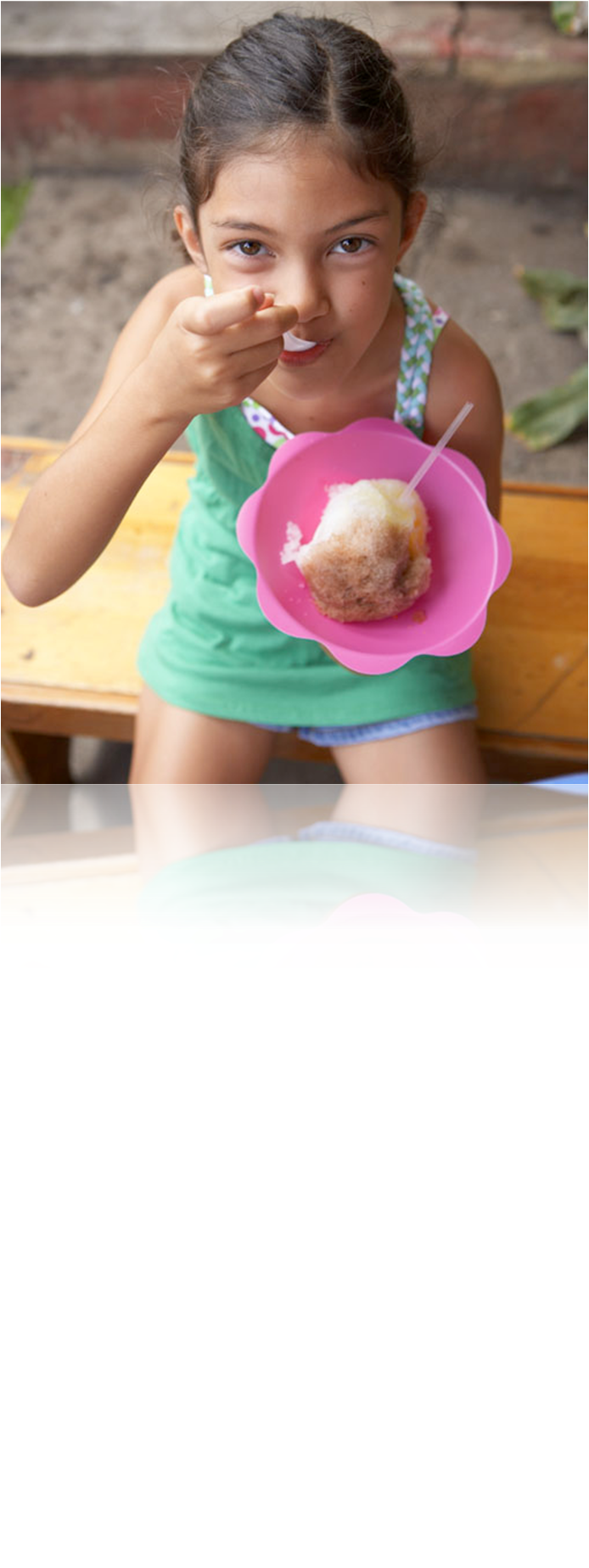 2
Title 1Title 2
Do you need to have additional rows of text and bullets?
Do you want to illustrate your points in a different fashion?
Then use this type of bullet set up.
It’s very easy to use. Just use this slide as your template and you can’t go wrong.
You are on your way to a snazzy presentation.
3
Divider 1
Title 1Title 2
Do you need to have additional rows of text and bullets?
Do you want to illustrate your points in a different fashion?
Then use this type of bullet set up.
It’s very easy to use. Just use this slide as your template and you can’t go wrong.
You are on your way to a snazzy presentation.
Do you need to have additional rows of text and bullets?
Do you want to illustrate your points in a different fashion?
Then use this type of bullet set up.
It’s very easy to use. Just use this slide as your template and you can’t go wrong.
You are on your way to a snazzy presentation.
5
Title 1Title 2
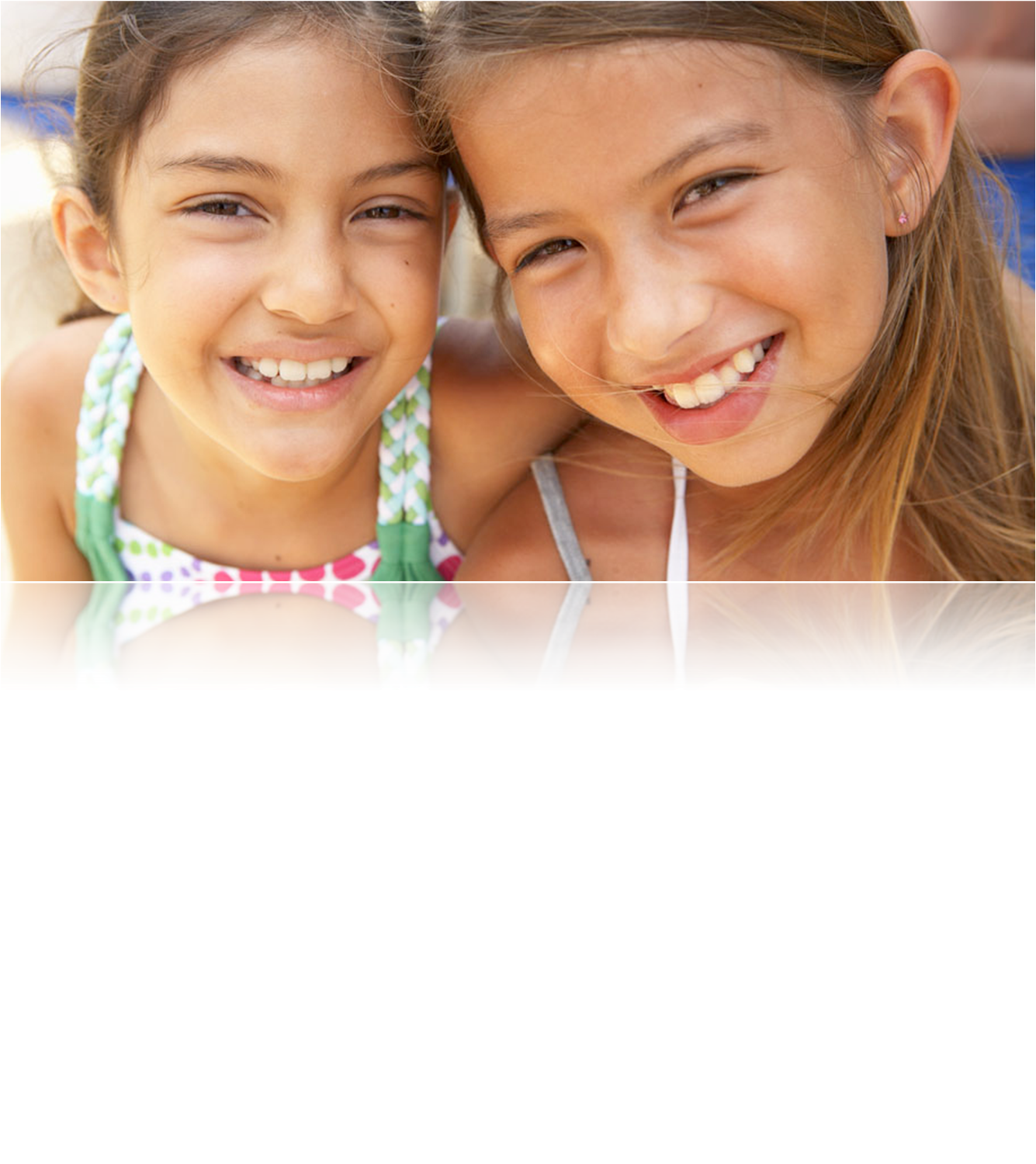 This area available for description
6